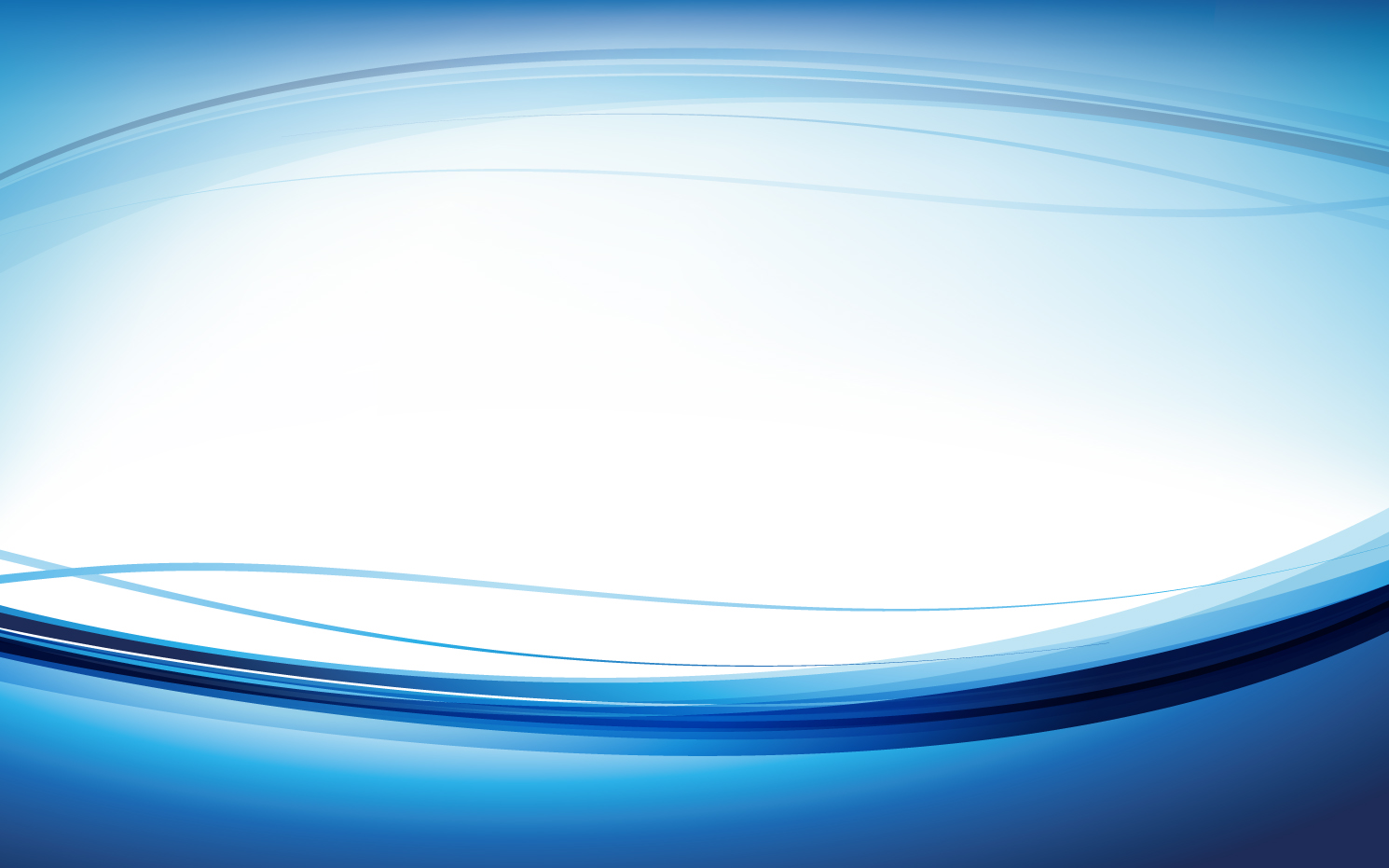 武汉市交通运输局 武汉市财政局关于印发
《武汉长江中游航运中心航运航线补贴办法》的通知
武交规[2023]1号
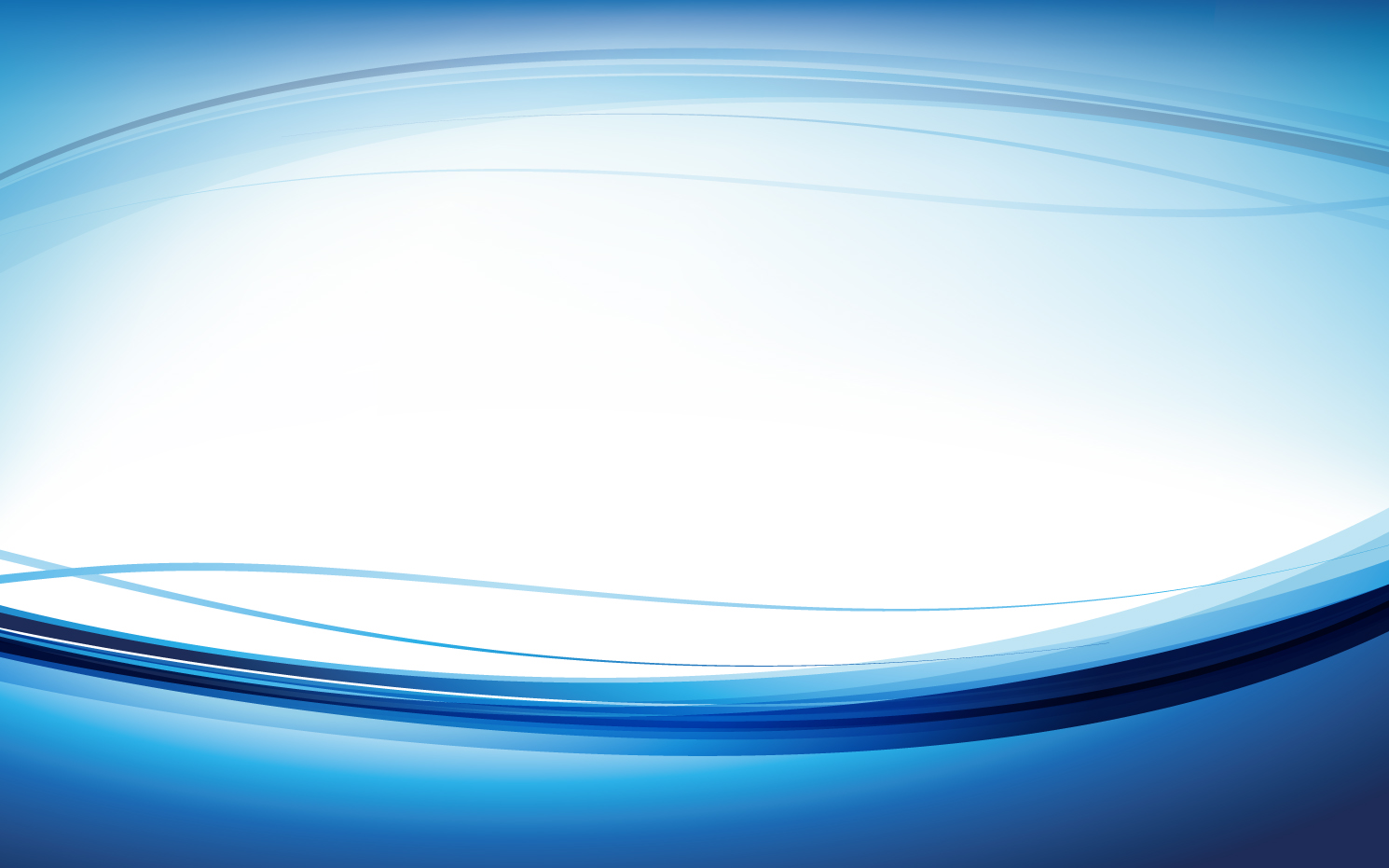 一、工作目标
为加快推进长江中游航运中心建设，打造中部地区枢纽港，充分发挥市场主体积极性，着力巩固、拓展武汉城市外联通道，高效利用有限资金，强化我市现代航运特色品牌航线，促进我市航运业快速发展，持续保持航运竞争优势。
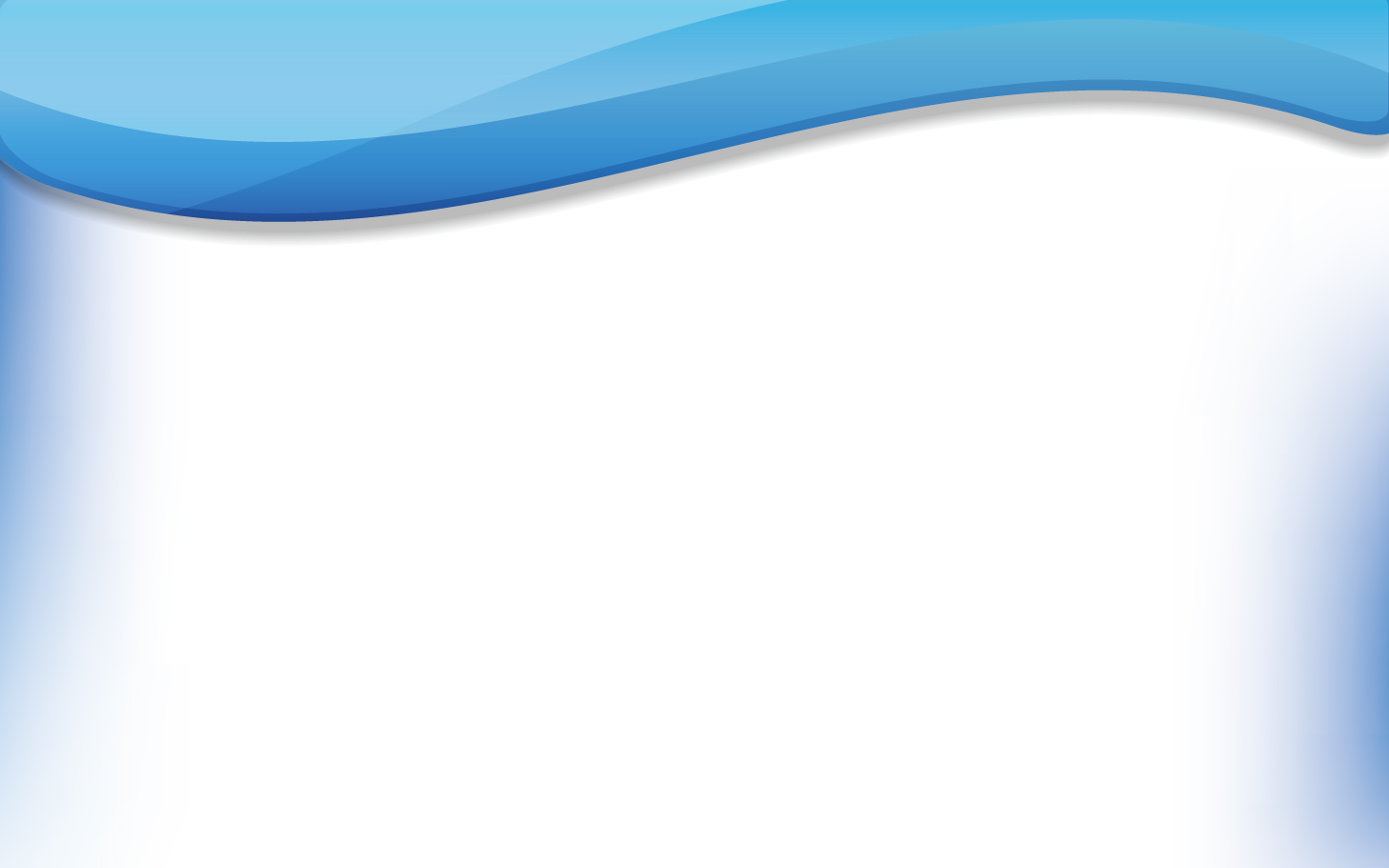 二、主要内容
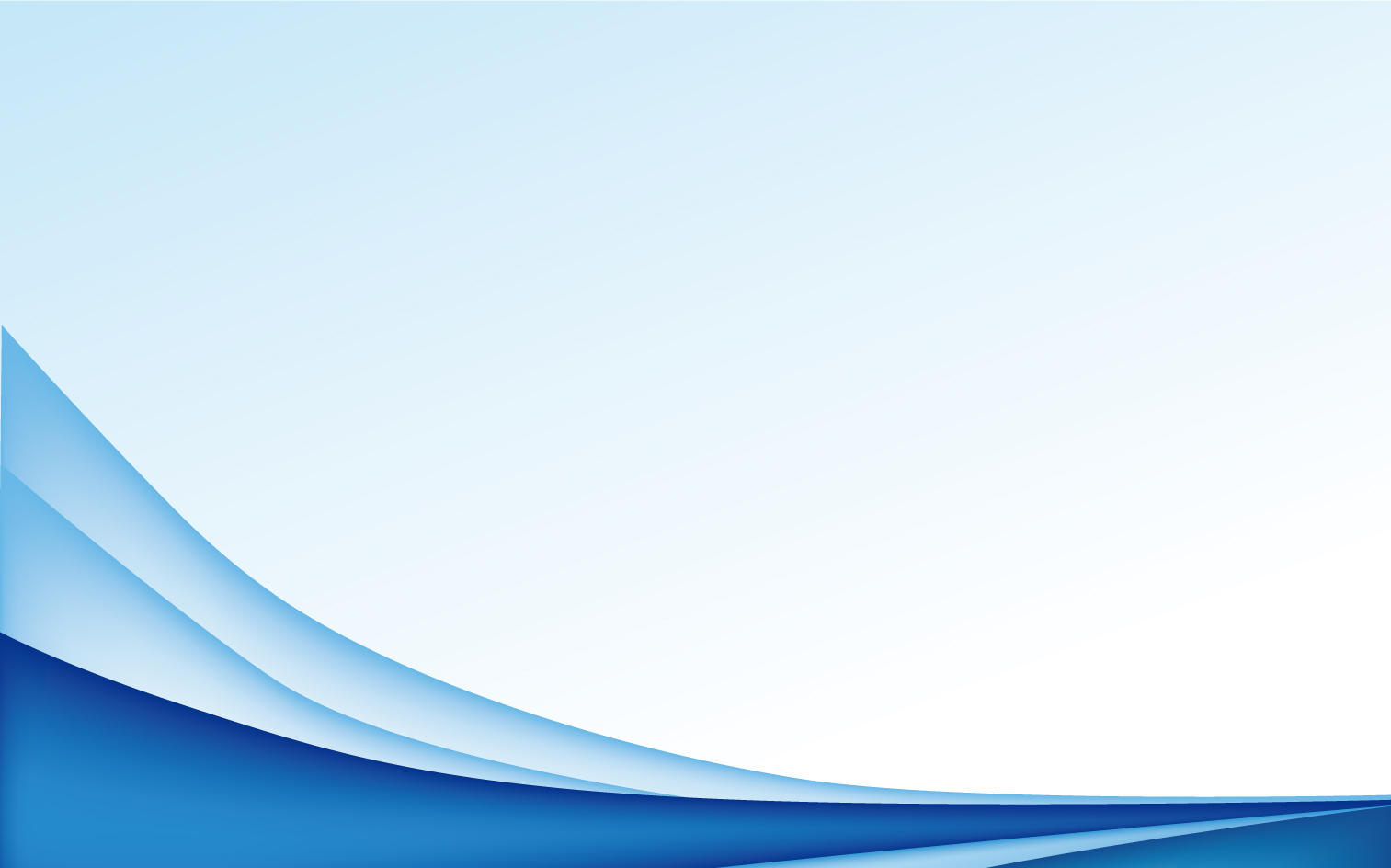 三、补贴时限
《补贴办法》自2023年1月1日起实施，有效期3年。
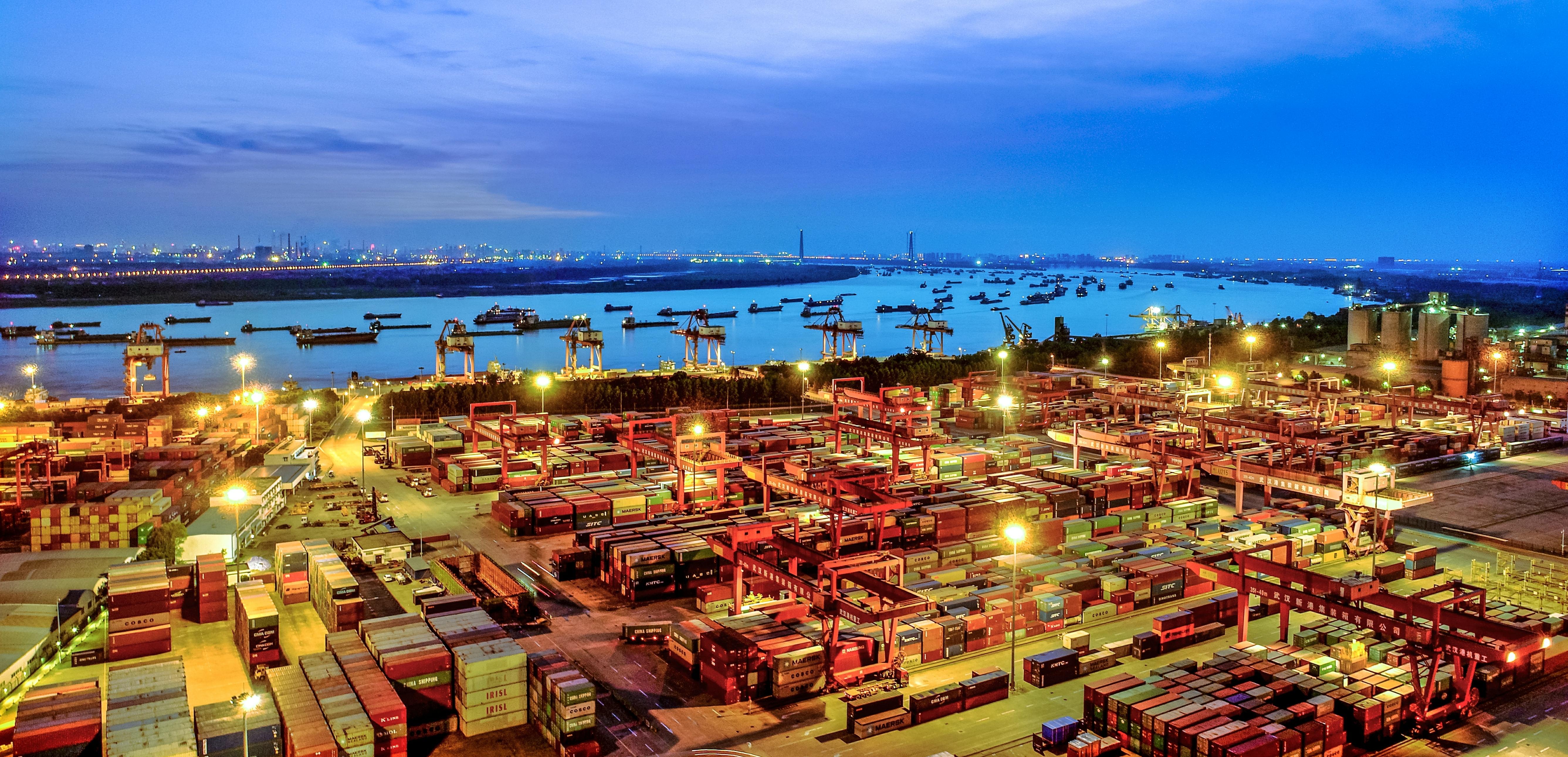 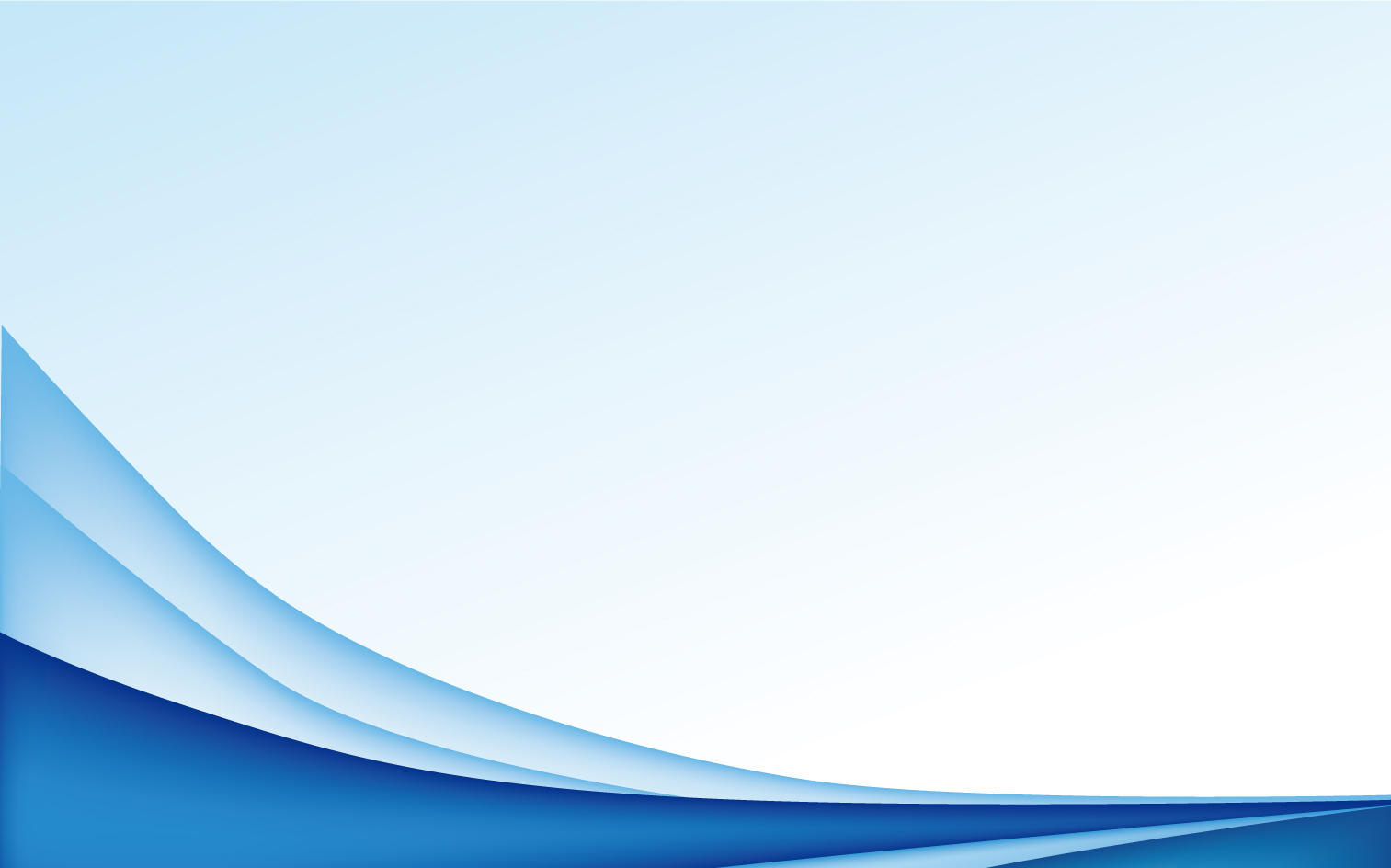 四、如何申请
为明确补贴资金标准和申领流程，规范监督管理，市交通运输局港航事业发展中心于5月9日，出台了《武汉长江中游航运中心航运航线补贴申报指南》，局官网同步进行公示。